.
Tutkimusdata ja tietosuoja-asetusOTK Maria Rehbinder
© 2017 Maria Rehbinder
Tämä teos on lisensoitu Creative Commons Nimeä 4.0 Kansainvälinen -lisenssillä
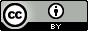 Tietosuoja-asetuksen lähtökohta on perusoikeuspunninta, johtolauseet 3&4
10.4.2017
2
Päämääränä European Research Area ja harmonisoitu henkilötietojen käyttö
EU:n yleisen tietosuoja-asetuksen  päämäärä, johon asetuksen säätämisellä pyritään tieteellisen tutkimuksen osalta, on mahdollistaa eurooppalainen tutkimusalue (European Research Area, ERA)  ja poistaa oikeudellisia esteitä tutkimukselta EU:alueella. EU:n ja Suomen kansallisen tiedepolitiikan tavoite tulee ottaa kansallisen liikkumavaran säätämisen lähtökohdaksi. Yliopistoilla ja tutkijoilla velvollisuus noudattaa tieteellisen tutkimuksen tunnustettuja eettisiä standardeja, kuten the European Code of Conduct for Research Integrity.
10.4.2017
3
Lissabonin sopimus 179 artikla lähtökohtana tietosuoja asetukselle
Tietosuoja-asetuksen johdantolauseen 159 mukaan tutkimusta säänneltäessä on  otettava huomioon SEUT 179 artiklan 1 kohdassa vahvistettu eurooppalaisen tutkimusalueen toteuttamista koskeva unionin tavoite. Tutkimuskäyttöä koskevan lainsäädännön tulee SEUT 179 artiklan mukaisesti palvella eurooppalaista tutkimusta. SEUT 179 artiklan mukaisesti European Research Area (ERA) alueella pyritään yhtenäiseen tutkimusta mahdollistavaan ja tieteellistä tutkimusta edistävään lainsäädäntöön ja poistetaan oikeudelliset esteet EU:n laajuiselle yhteistyölle. ( ks.  Euroopan unionista tehdyn sopimuksen ja Euroopan unionin toiminnasta tehdyn sopimuksen konsolidoidut toisinnot, XIX OSASTO TUTKIMUS JA TEKNOLOGINEN KEHITTÄMINEN SEKÄ AVARUUSALA, 179 artikla, aiempi EY-sopimuksen 163 artikla)
10.4.2017
4
The European Code of Conduct for Research Integrity
Asettaa korkeat eettiset vaatimukset ERA alueen tutkimukselle. Ohjeistuksesta vastaa ALLEA (All European Academies) ja Suomen ALLEA jäsen on Suomen Akatemia:” Human subject protocols should not be violated: this implies complying with the requirement of informed consent on the basis of adequate
and appropriate information, and to voluntary agreement to participate, treating personal information with highest possible confidentiality. Ohjeistus luotu H2020 hankkeille mutta uusi versio tulossa,  tarkoitettu koko ERA käyttöön http://ec.europa.eu/research/participants/data/ref/h2020/other/hi/h2020-ethics_code-of-conduct_en.pdf .
10.4.2017
5
Horizon 2020 hankkeessa käytännessääntöjä tietosuojasta
Henkilötietojen käsittelyä käsitellään EU:ssa osana  tutkimusetiikkaa ja integriteettiä, research ethics ja research integrity.  Voisikonäistä kehittää Suomen korkeakouluille/ ERA käytännesäännöt henkilötietojen käytölle osana tutkimusdataa ?
 http://ec.europa.eu/research/participants/data/ref/h2020/grants_manual/hi/ethics/h2020_hi_ethics-self-assess_en.pdf  
http://ec.europa.eu/research/participants/docs/h2020-funding-guide/cross-cutting-issues/ethics_en.htm
http://ec.europa.eu/research/participants/docs/h2020-funding-guide/grants/from-evaluation-to-grant-signature/grant-preparation/ethics_review_en.htm
10.4.2017
6
Asetus mahdollistaa tutkimuksen: Anonymisointi, johtolause 26
Jotta voidaan määrittää, onko luonnollinen henkilö tunnistettavissa, on otettava huomioon kaikki keinot, joita joko rekisterinpitäjä tai muu henkilö voi kohtuullisen todennäköisesti käyttää mainitun luonnollisen henkilön tunnistamiseen suoraan tai välillisesti, kuten kyseisen henkilön erottaminen muista. Jotta voidaan varmistaa, voidaanko keinoja kohtuullisen todennäköisesti käyttää luonnollisen henkilön tunnistamiseen, on otettava huomioon kaikki objektiiviset tekijät, kuten tunnistamisesta aiheutuvat kulut ja tunnistamiseen tarvittava aika sekä käsittelyajankohtana käytettävissä oleva teknologia ja tekninen kehitys.
10.4.2017
7
Asetus mahdollistaa tutkimuksen: Suostumus, johtolauseet 32 ja 33
Usein tieteellisiä tutkimustarkoituksia varten tehtävän käsittelyn tarkoitusta ei ole mahdollista täysin määrittää siinä vaiheessa, kun henkilötietoja kerätään. Rekisteröity voi  antaa suostumuksensa tietyille tieteellisen tutkimuksen aloille sillä , kun noudatetaan tieteellisen tutkimuksen tunnustettuja eettisiä standardeja. Rekisteröidyillä on oltava mahdollisuus antaa suostumuksensa ainoastaan tietyille tutkimusaloille tai tutkimushankkeiden osille siinä määrin kuin tarkoitus sen mahdollistaa.
10.4.2017
8
Asetus mahdollistaa tutkimuksen: Suostumus, johtolauseet 32 ja 33 jatkuu
Tutkittava voi antaa suostumuksensa tietojen pitkäaikaissäilytykseen ja käyttöön  tietyille tieteellisen tutkimuksen aloille sillä ehdolla, tietoja ei käytetä niiden antajan vahingoksi tai niiden antajan profilointiin että tietojen käyttäjä  sitoutuu  tietojen säilytyksessä ja  tietojen käytössä  noudattamaan tieteellisen tutkimuksen tunnustettuja eettisiä standardeja.
10.4.2017
9
Asetus mahdollistaa tutkimuksen: Tieteellinen tutkimus, johtolause 159
”Henkilötietojen käsittelyä tieteellisiä tutkimustarkoituksia varten olisi tämän asetuksen soveltamista varten tulkittava laajasti niin, että se tarkoittaa myös teknologian kehittämistä ja esittelyä, perustutkimusta, soveltavaa tutkimusta ja yksityisin varoin rahoitettua tutkimusta. Siinä olisi lisäksi otettava huomioon SEUT 179 artiklan 1 kohdassa vahvistettu eurooppalaisen tutkimusalueen toteuttamista koskeva unionin tavoite.”
10.4.2017
10
4 artikla , MääritelmätTässä asetuksessa tarkoitetaan:
”Henkilötiedoilla” kaikkia tunnistettuun tai tunnistettavissa olevaan luonnolliseen henkilöön, jäljempänä ’rekisteröity’, liittyviä tietoja; tunnistettavissa olevana pidetään luonnollista henkilöä, joka voidaan suoraan tai epäsuorasti tunnistaa erityisesti tunnistetietojen, kuten nimen, henkilötunnuksen, sijaintitiedon, verkkotunnistetietojen taikka yhden tai useamman hänelle tunnusomaisen fyysisen, fysiologisen, geneettisen, psyykkisen, taloudellisen, kulttuurillisen tai sosiaalisen tekijän perusteella
10.4.2017
11
4 artikla, Määritelmät
”Rekisterinpitäjällä” luonnollista henkilöä tai oikeushenkilöä, viranomaista, virastoa tai muuta elintä, joka yksin tai yhdessä toisten kanssa määrittelee henkilötietojen käsittelyn tarkoitukset ja keinot; ks . Tarkemmin WP 29 http://ec.europa.eu/justice/policies/privacy/docs/wpdocs/2010/wp169_en.pdf

http://www.tietosuoja.fi/material/attachments/tietosuojavaltuutettu/tietosuojavaltuutetuntoimisto/lomakkeet/rekisteri-jatietosuojaselosteet/o3DUdQc6Z/Tieteellisen_tutkimuksen_rekisteriselosteen_tayttoohjeet.pdf Lomakkeeseen voi merkitä vain yhden rekisterinpitäjän, lähtökohta yliopisto, ellei tutkija tee itsenäistä tutkimusta ? opiskelija tekee itsenäistä tutkimusta ellei työsuhteessa ?
10.4.2017
12
5 artikla, Osoitusvelvollisuus
Henkilötietojen käsittelyä koskevat periaatteet, joita rekisterinpitäjän on noudatettava:
lainmukaisuus, kohtuullisuus ja läpinäkyvyys;
käyttötarkoitussidonnaisuus;
tietojen minimointi;
täsmällisyys;
säilytyksen rajoittaminen; ja
eheys ja luottamuksellisuus
rekisterinpitäjän tulee pystyä osoittamaan, että näitä kohtia on noudatettu esim. käytännesääntöjen, sertifioinnin avulla
10.4.2017
13
Osoitusvelvollisuus
(”accountability”) eli  ”osoitusvelvollisuus ” on asetuksen tuoma muutos. Asetuksen  noudattaminen ei  riitä. Asetuksen noudattaminen tulee pystyä osoittamaan yrityksen omien dokumentoitujen prosessien ja asiakirjojen avulla. 
Ks. Lisää https://tietosuojauutiset.fi/2016/05/03/yrittajan-tilivelvollisuus-lue-ensin-tama-kohta-99-artiklan-laajuisesta-tietosuoja-asetuksesta/
10.4.2017
14
Henkilötietojen käytön ennakkoarviointi digitaalisesti esim. Delft
Jos kerätään henkilötietoja, on alla kuvattu prosessi pakollinen.  Yksinkertaisella lomakkeella karsitaan nopeasti minimaalisen riskin tutkimusprojektit ja ohjataan riskejä sisältävät tutkimusprojektit tarkempaan käsittelyyn. 
 http://www.tudelft.nl/en/about-tu-delft/strategy/integrity-policy/scientific-integrity-committee/research-ethics/
 Useat EU, USA  yliopistot ja  tieteellisten lehtien kustantajat edellyttävät eettistä ennakkoarviointia AINA jos kerätään tietoja henkilöiltä,  tulisi valtakunnallisesti kehittää vastaavaa järjestelmää.
10.4.2017
15
6 artikla, Suostumus
Käsittely on lainmukaista ainoastaan jos ja vain siltä osin kuin vähintään yksi seuraavista edellytyksistä täyttyy:
 
a)rekisteröity on antanut suostumuksensa henkilötietojensa käsittelyyn yhtä tai useampaa erityistä tarkoitusta varten;

Tietosuojavaltuutettu kertoi 30.3.2017 että suostumuksesta luodaan EU tason ohjeistus syksyllä 2017 .
10.4.2017
16
ERA alueen tarkempi ohjeistus WP 29
"The Article 29 Data Protection Working Party is composed of:
a representative of the supervisory authority (ies) designated by each EU country;a representative of the authority (ies) established for the EU institutions and bodies and European Commission. Secretariat  provided by the Commission.
The material (opinions, working documents) issued by the Article 29 Working Party (Art. 29 WP), available on website reflect the views only of the Art. 29 WP which has an advisory status and acts independently. http://ec.europa.eu/newsroom/just/item-detail.cfm?item_id=50083
10.4.2017
17
WP 29 lausunnot anonymisoinnista ja avoin data http://ec.europa.eu/justice/data-protection/article-29/documentation/opinion-recommendation/files/2013/wp207_en.pdf
Recital 26 of Directive 95/46/EC ‘to determine whether a person is identifiable, account should be taken of all the means likely reasonably to be used either by the controller or by any other person to identify the said person’.  Making data available for reuse under the PSI Directive, the WP29 states “utmost care should be taken to ensure that the datasets to be disclosed should not include data that can be re-identified by means likely reasonably to be used by any person, including potential re-users, but also other parties that may have an interest in obtaining the data, including law enforcement.” 
Means likely reasonable= moyens  raisonnablement susceptibles= keinoilla joita kohtuullisen todennäköisesti
Direktiivin johtolauseessa 26  on virhe suomenkielisessä käännöksessä.
10.4.2017
18
Johtolause 26) Tietosuojaa koskevia periaatteita on sovellettava
kaikkiin tunnistettua tai tunnistettavissa olevaa henkilöä koskeviin tietoihin; sen määrittämiseksi, onko henkilö tunnistettavissa, olisi otettava huomioon kaikki kohtuullisesti toteutettavissa olevat keinot, joita joko rekisterinpitäjä tai joku muu voi kyseisen henkilön tunnistamiseksi käyttää; tietosuojaa koskevia periaatteita ei sovelleta tietoihin, jotka on tehty anonyymeiksi siten, ettei rekisteröity enää ole tunnistettavissa; 27 artiklassa tarkoitettuja käytännesääntöjä voidaan käyttää ohjeena, kun pohditaan keinoja tietojen anonyymeiksi tekemistä varten ja niiden säilyttämiseksi muodossa, josta rekisteröidyn henkilöllisyys ei käy ilmi, Henkilötietodirektiivi (95/46 EY)
10.4.2017
19
Johtolause 26) Anonymisointi, Tietosuoja-asetuksessa
Tietosuojaperiaatteita olisi sovellettava kaikkiin tietoihin, jotka koskevat tunnistettua tai tunnistettavissa olevaa luonnollista henkilöä. Pseudonymisoidut henkilötiedot, jotka voitaisiin yhdistää luonnolliseen henkilöön lisätietoja käyttämällä, olisi katsottava tiedoiksi, jotka koskevat tunnistettavissa olevaa luonnollista henkilöä. Jotta voidaan määrittää, onko luonnollinen henkilö tunnistettavissa, olisi otettava huomioon kaikki keinot, joita joko rekisterinpitäjä tai muu henkilö voi kohtuullisen todennäköisesti käyttää mainitun luonnollisen henkilön tunnistamiseen suoraan tai välillisesti, kuten kyseisen henkilön erottaminen muista.
10.4.2017
20
Johtolause 26, Anonymisointi
Jotta voidaan varmistaa, voidaanko keinoja kohtuullisen todennäköisesti käyttää luonnollisen henkilön tunnistamiseen, olisi otettava huomioon kaikki objektiiviset tekijät, kuten tunnistamisesta aiheutuvat kulut ja tunnistamiseen tarvittava aika sekä käsittelyajankohtana käytettävissä oleva teknologia ja tekninen kehitys. Tietosuojaperiaatteita ei tämän vuoksi pitäisi soveltaa anonyymeihin tietoihin eli tietoihin, jotka eivät liity tunnistettuun tai tunnistettavissa olevaan luonnolliseen henkilöön, tai henkilötietoihin, joiden tunnistettavuus on poistettu siten, ettei rekisteröidyn tunnistaminen ole tai ei ole enää mahdollista. Tämä asetus ei tämän vuoksi koske tällaisten anonyymien, muun muassa tilasto- tai tutkimustarkoituksia varten käytettävien tietojen käsittelyä.
10.4.2017
21
Tietosuojavaltuutetun ratkaisu
http://www.tietosuoja.fi/fi/index/ratkaisut/tietosuojavaltuutetunohjausavoimentieteenperiaatteidentoteuttamisestahenkilotietojasisaltavantutkimusaineistonosalta.html
Koska anonymisointia tekevällä taholla ei useinkaan tosiasiassa ole olemassa varmuutta siitä, kuinka monesta rekisteröidystä ja kuinka laajalla ihmisryhmällä on olemassa sellaisia taustatietoja, jotka mahdollistavat tunnistamisen, tulee lähtökohdaksi ottaa anonymisoinnin toteuttaminen siten, ettei yksittäinen rekisteröity ole tuotetusta aineistossa varmuudella välillisesti tunnistettavissa edes omasta toimestaan.
10.4.2017
22
Artikla 63 Yhdenmukaisuusmekanismi
Jotta voidaan edistää tämän asetuksen yhdenmukaista soveltamista kaikkialla unionissa valvontaviranomaisten on tehtävä yhteistyötä toistensa ja tarvittaessa komission kanssa tämän jakson mukaisen yhdenmukaisuusmekanismin puitteissa.
10.4.2017
23